Recent advances in the Management of Thalassaemia
Target for the future
Cure for Thalassaemia
Stem Cell Transplantation
Bone Marrow derived Stem Cells
Umbilical Cord Blood Stem Cells
Peripheral Blood Stem Cells
Gene Therapy
Less transfusion dependence
Easier, safer and more effective Chelation Therapy
Haematopoietic Stem Cell Transplantation
Standard therapy – Selection of HLA  matched donor or unit, intensive chelation
Conditioning of the patient – Hickmann catheterization, myeloablative chemotherapy, antibiotics, antifungals and antivirals, transfusion support.
Collection of HSC and processing
Infusion of the HSC via peripheral venous access
Initiation of Colony Stimulating Factor and continuation of antibiotics, antifungals and antivirals, transfusion support.
Recovery of Neutrophils > 1000/μL, date of engraftment
Discontinuation of transfusion support, contemplating engraftment, establishment of Donor/Recipient Chimera, continuation of Chelation
Newer approaches in HSCT
HSCT following reduced intensity conditioning – Matched sibling Donor / matched family-related UCB donor
Matched unrelated HSCT 
Non-myeloablative Haploidentical HSCT
Non-myeloablative mobilized peripheral blood HSCT
Unrelated UCB following HLA-haploidentical HSCT
UCB derived ex vivo expanded stem and progenitor cells
Gene Therapy
Defect in Beta Globin gene loci
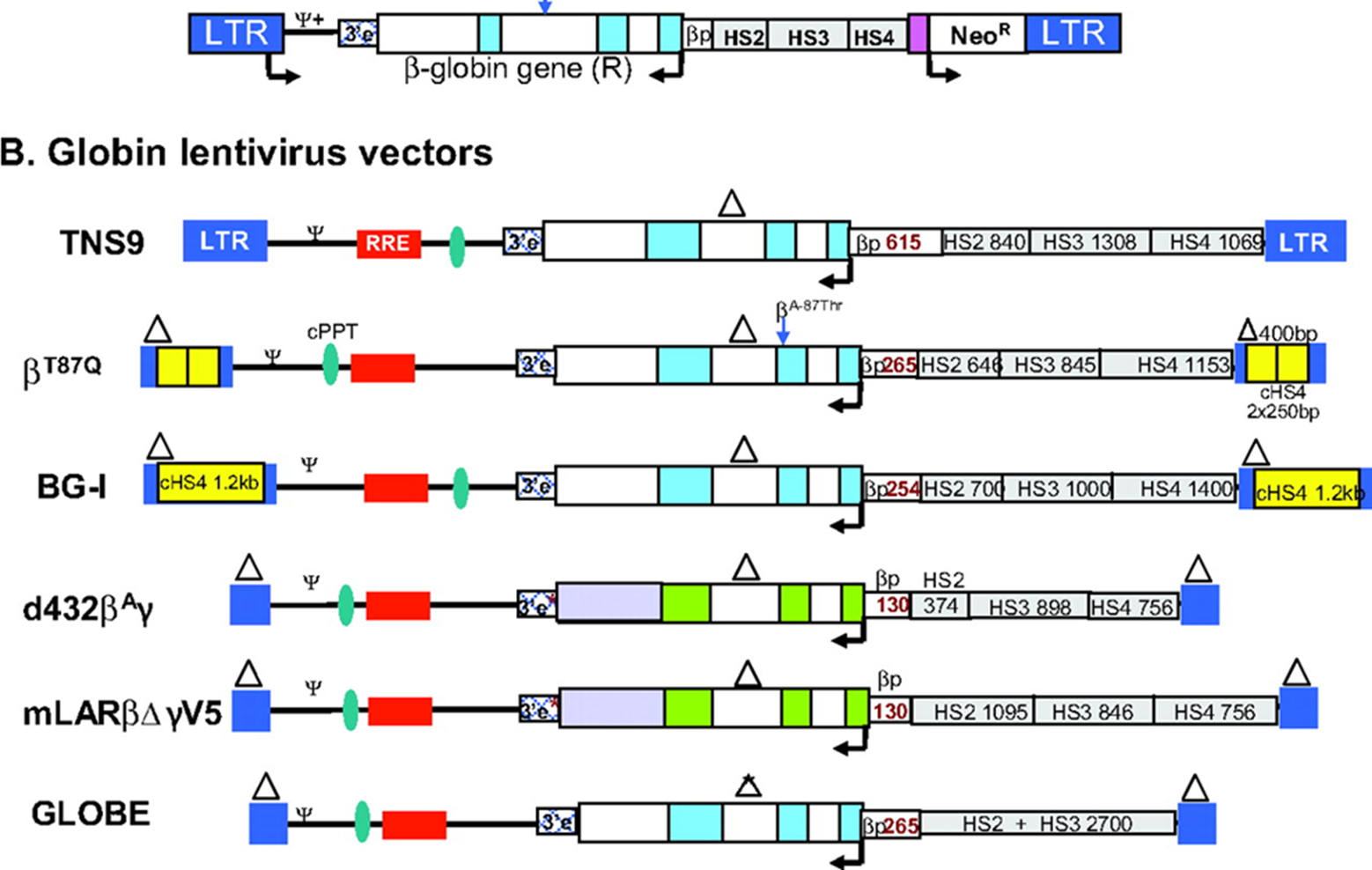 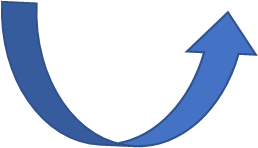 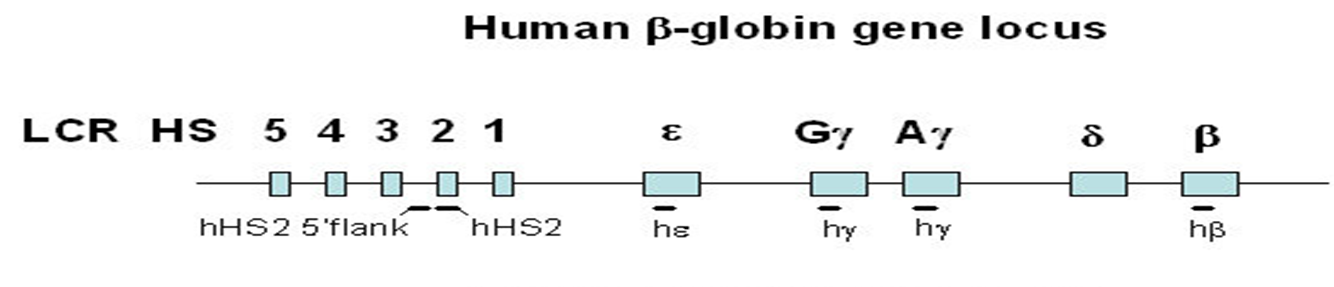 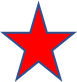 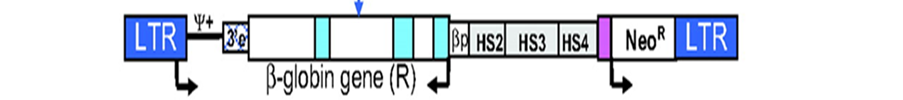 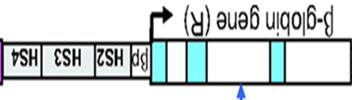 Beta –globin gene addition
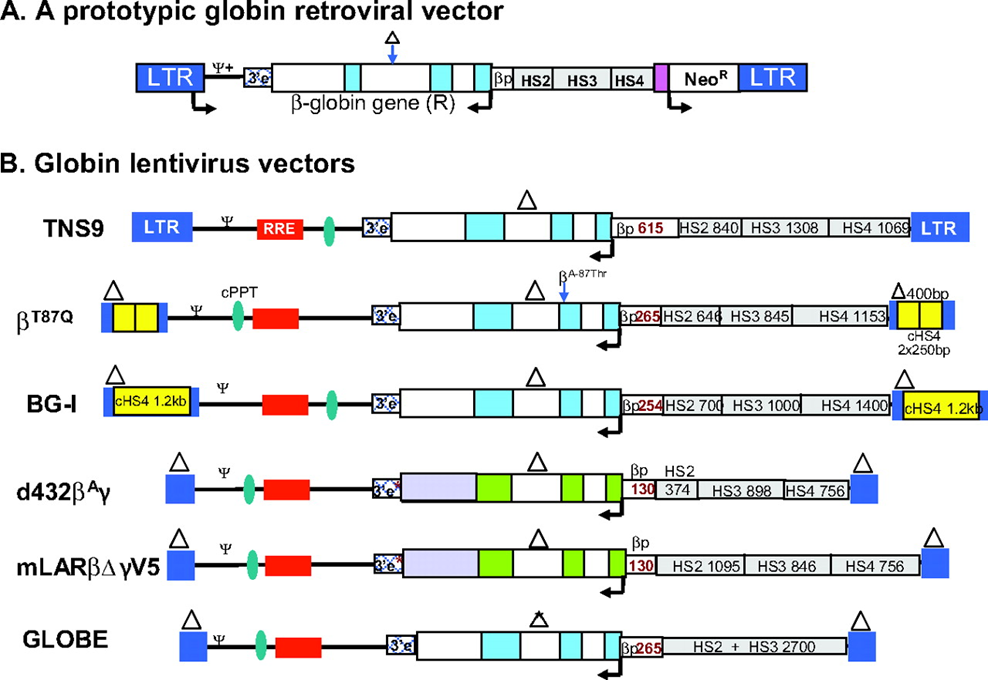 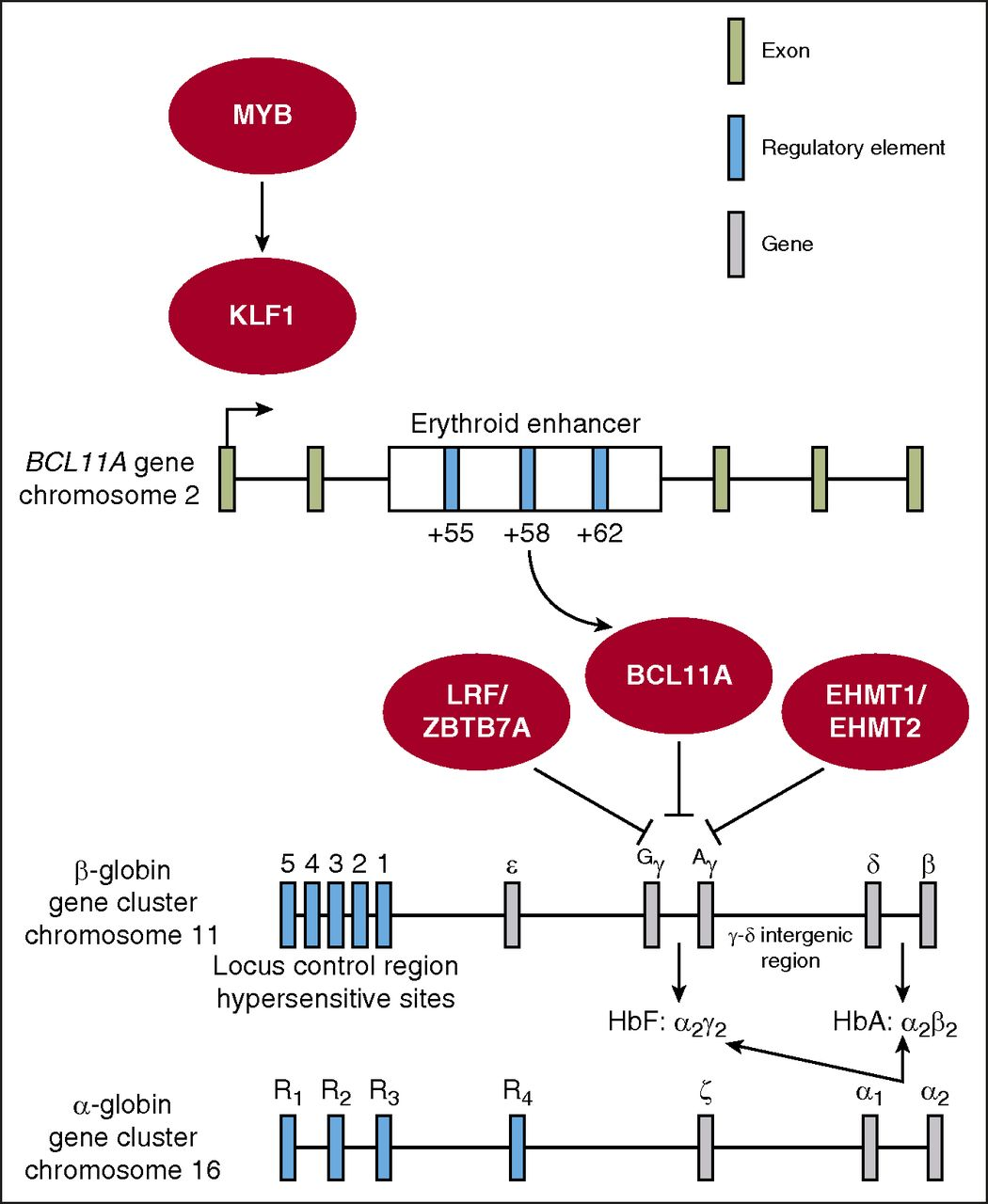 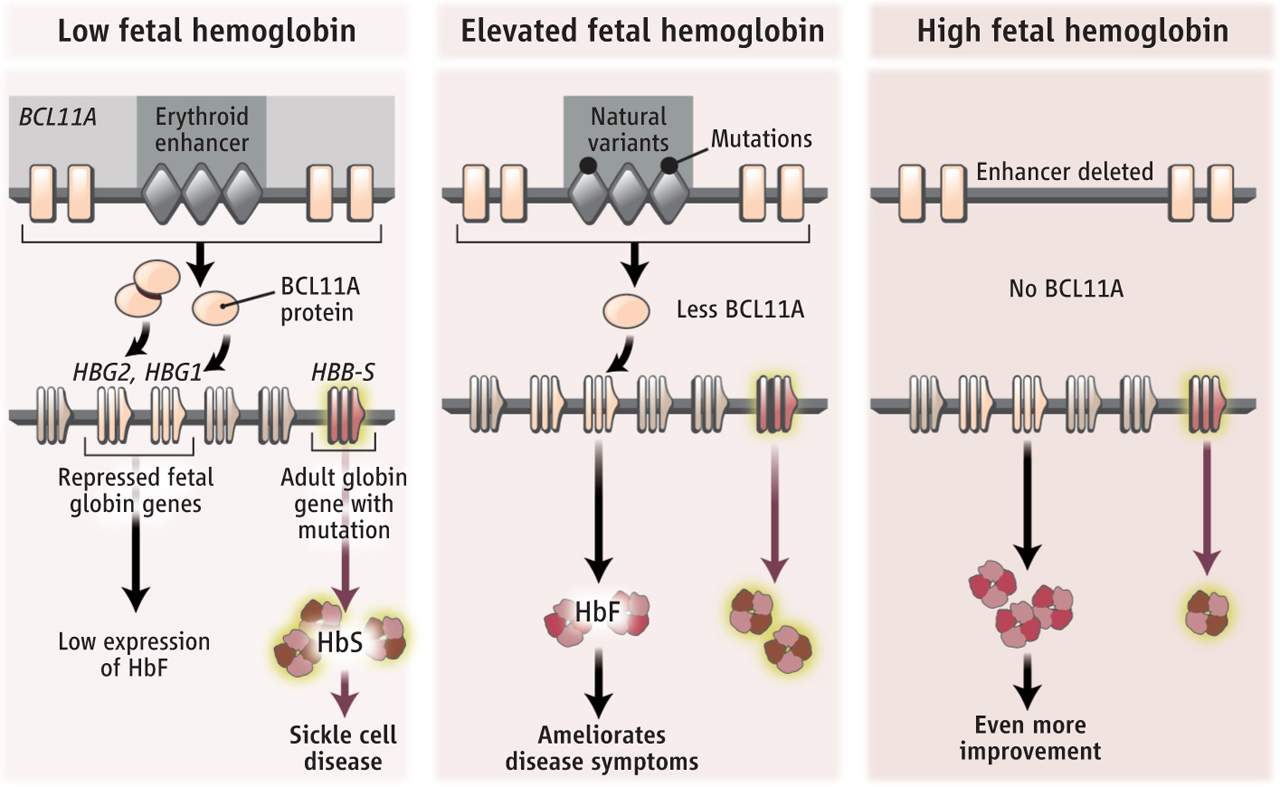 Induction of Fetal Haemoglobin
Gene modification
Lentivirus carrying sequences of miRNAs inhibiting BCL11A
Antisense oligonucleotides BCL11A inactivator
ZFN-driven activation of the Promoter of γ-globin gene
ZFN-driven BCL11A enhancer ablation
CRISPR-Cas9 mediated BCL11A enhancer inactivation
Gene correction
Zinc Finger Nuclease (ZFN)
Transcription Activator-Like Effectors (TALEN)
Clustered Regularly Interspaced Short Palindromic Repeats - CRISPR associated  (CRISPR-Cas9) – Gene Editing
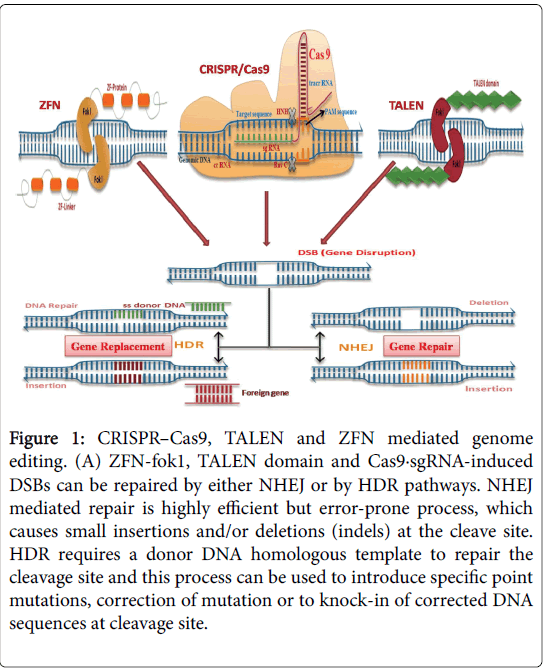 Erythroid Maturation factor activity web
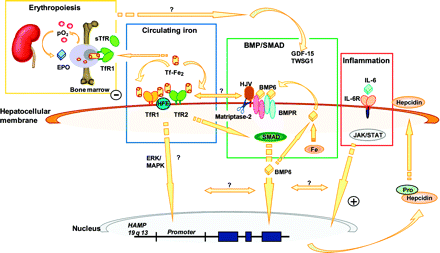 Erythroid Maturation agents
Sotatercept (ACE-536) 
Lupatercept (ACE-011)
Ligand trap TGF-β superfamily, administered as s/c dose, every 21 days, Phase 2 and phase 2 extension study going on.
Acceleron pharma and Celgene Corporation
RAP-011  inhibit expression of GDF11 > reduction of apoptosis of immature erythroblasts through Fas-Fas ligand pathway  and RAP -536 reduced activation of SMAD2/3 pathway.
Ruxolitinib (INC424)
JAK inhibitor, Oral tablet.
Increases HbF production, reduced ineffective erythropoiesis and splenomegaly after short term administration of JAK2 inhibitor.
Phase 2 trial to commence, Novartis Pharma, Open study
Phase 3 trial BELIEVE study is going on
Conclusion
Inefficient erythropoiesis is the main mechanism underlying the pathology of anaemia and all the complications in Thalassaemia.
Recent research has identified key sequences, revealing novel modulators, which could address the ineffective erythropoiesis .
TGF-β family member inhibitors – have shown encouraging results in Phase 2 trials, regardless of the severity and Phase 3 has been initiated.
JAK2 inhibitors have already been started on Phase 2 clinical trial.
It can now safely be said that HSCT which is the mainstay of cure with Gene therapy, we may never have to subject another Thalassaemic individual to immunomodulatory +/- Myeloablative related morbidity or mortality.
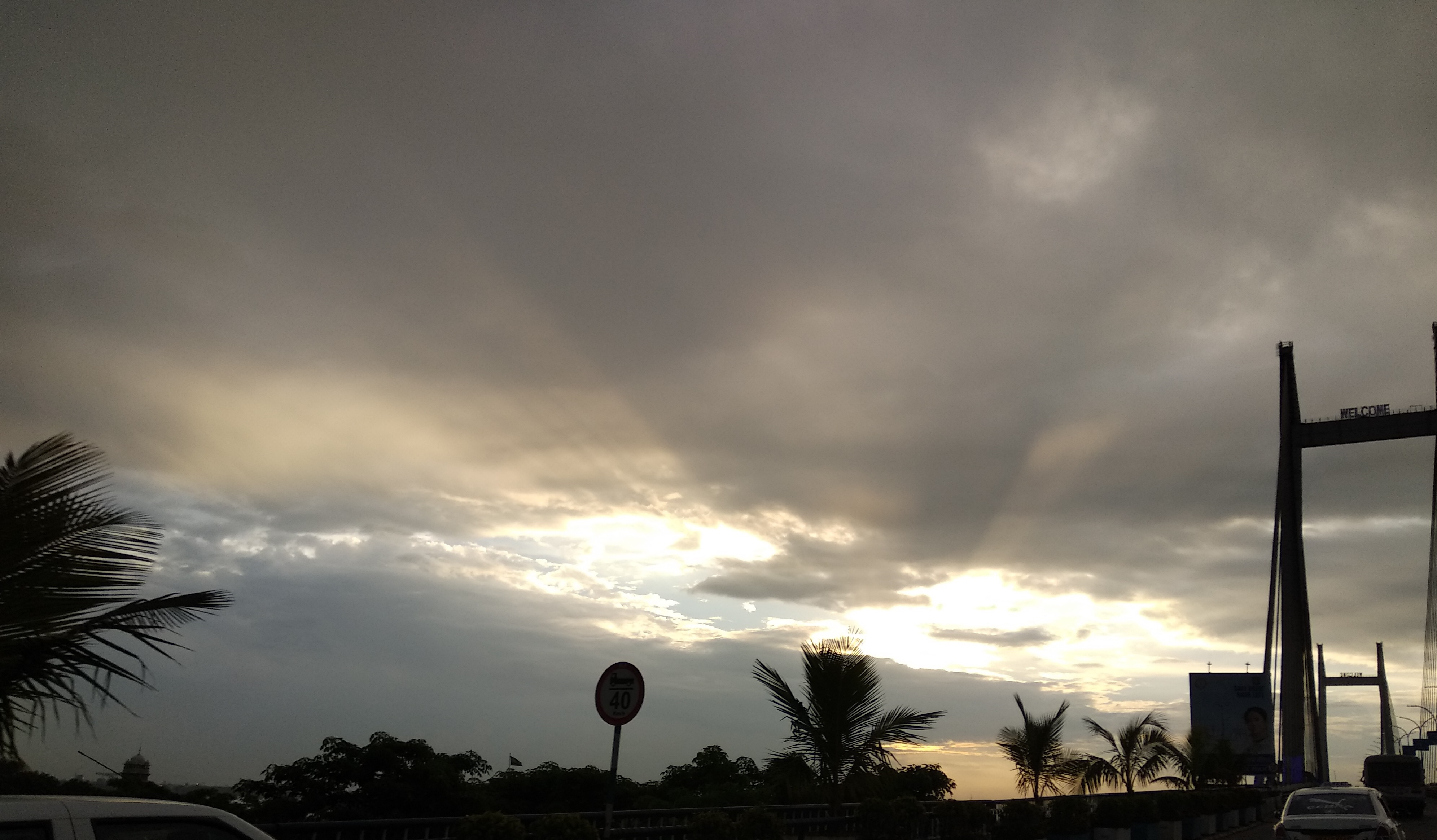 Do not lose hope
The permanent solution is just round the corner







Thank you